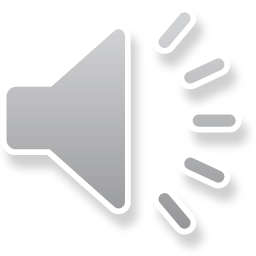 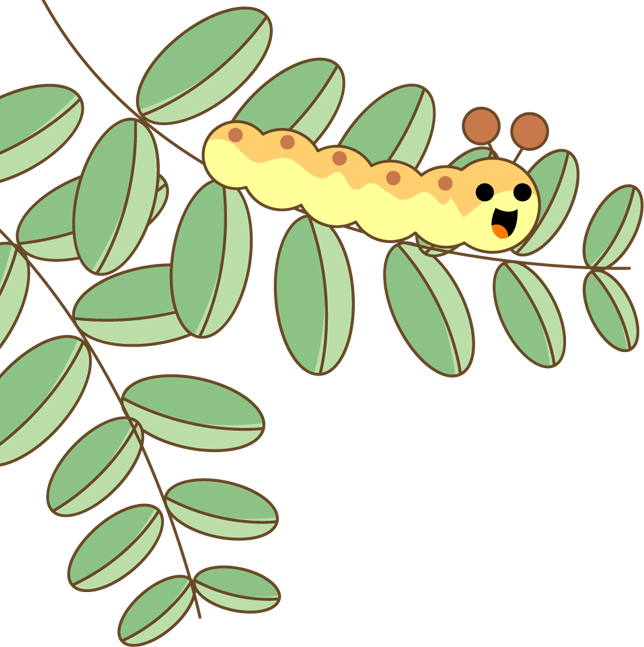 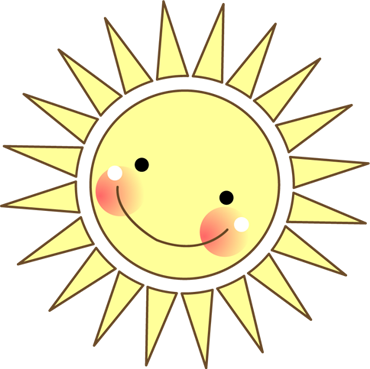 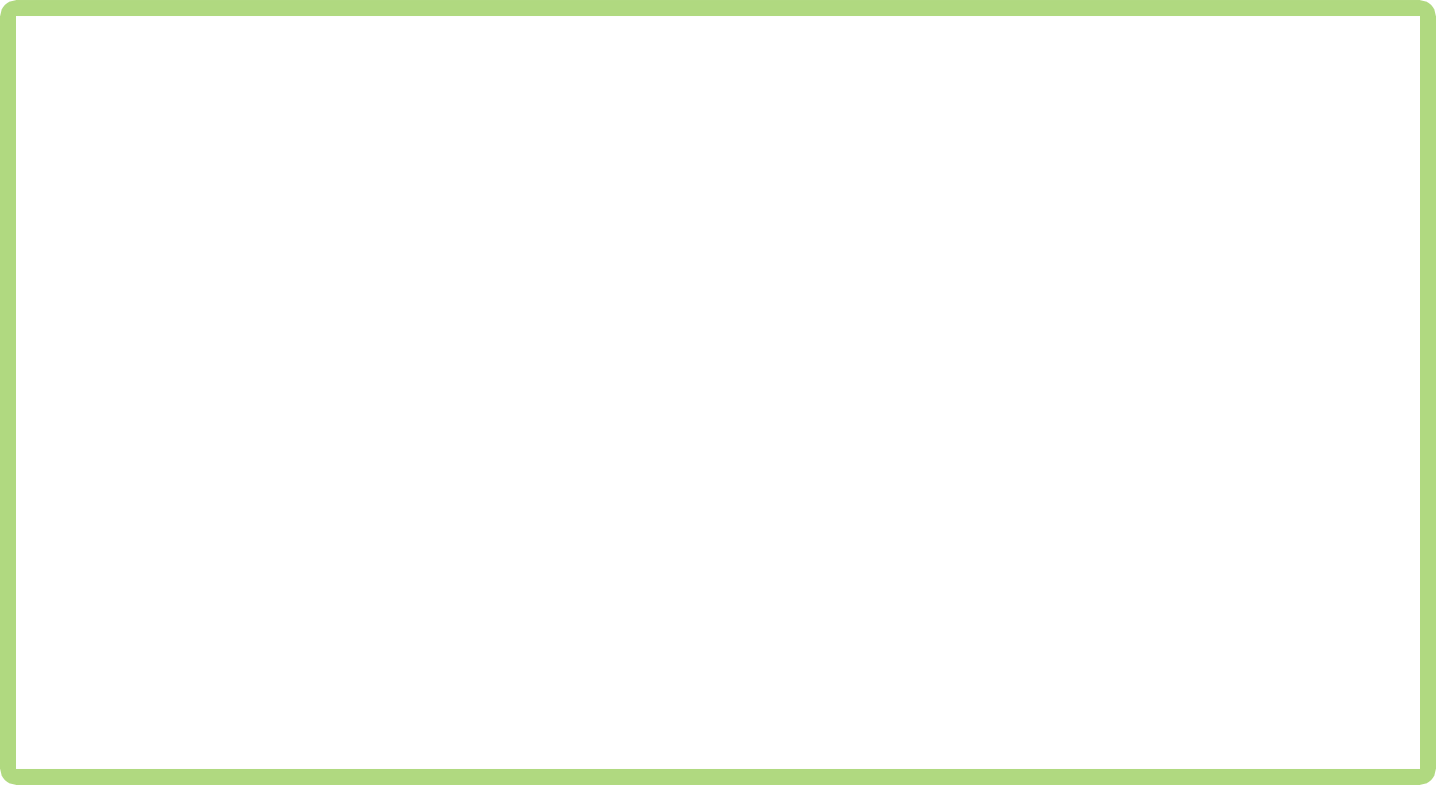 BÀI 10 - TIẾT 5 
LUYỆN TẬP

 VIẾT THỜI GIAN BIỂU
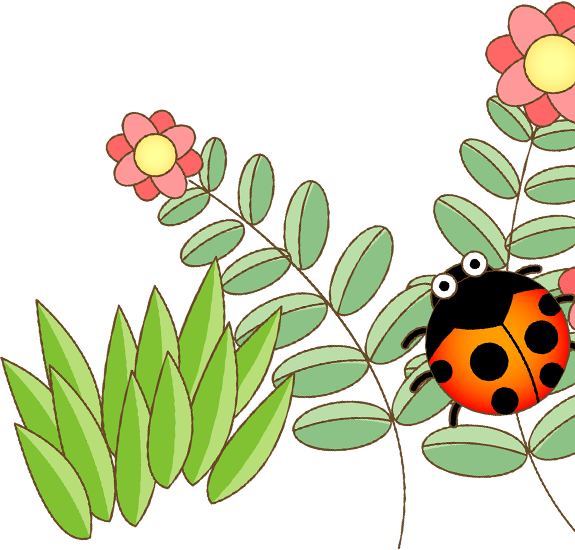 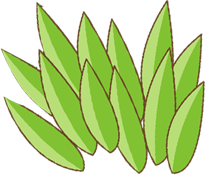 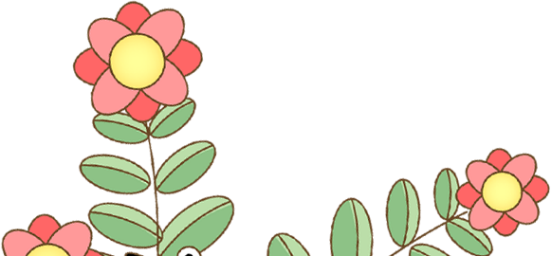 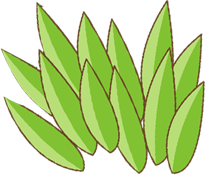 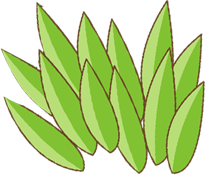 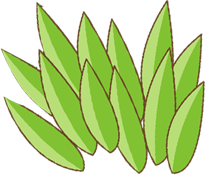 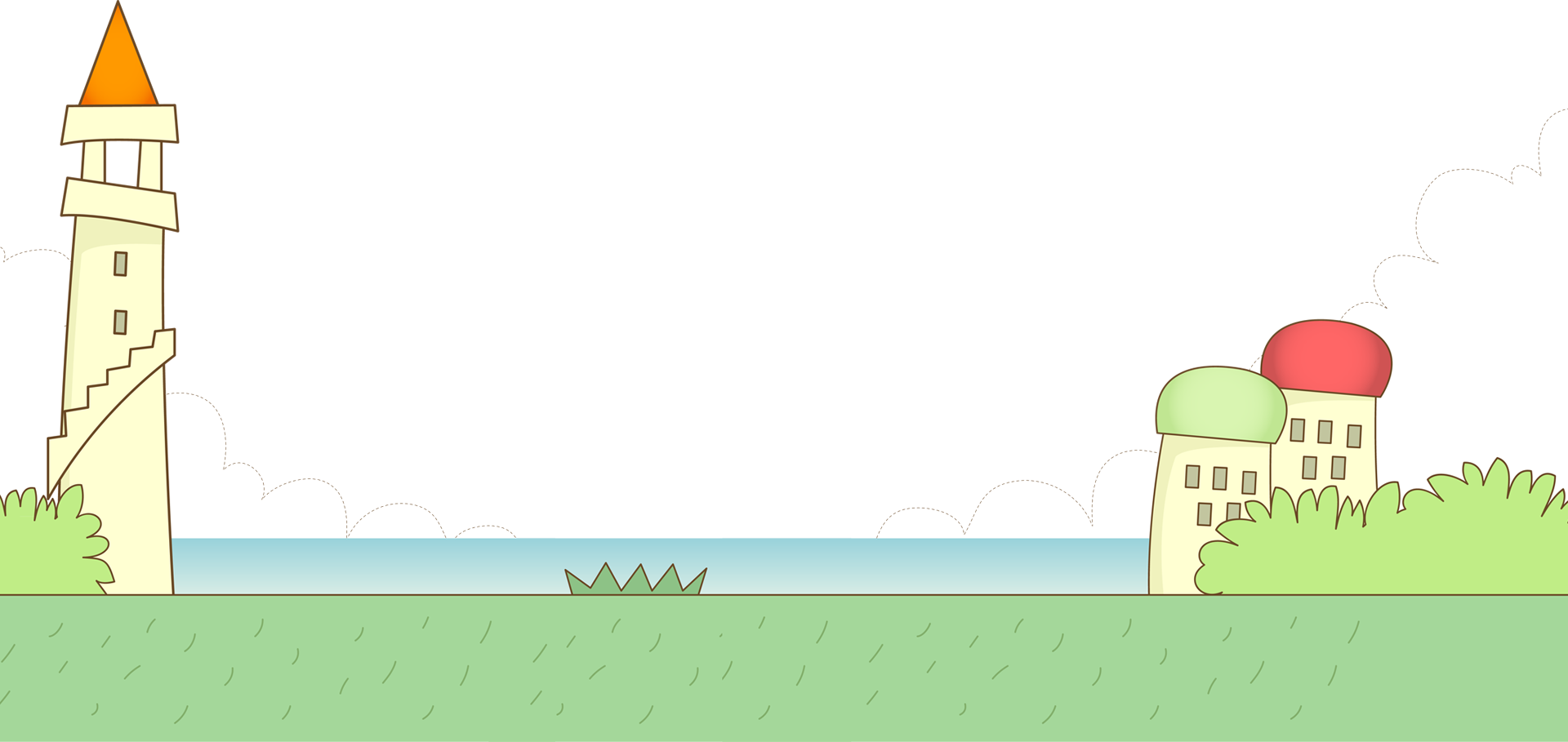 YÊU CẦU CẦN ĐẠT
- Quan sát tranh, kể lại các hoạt động với thời gian tương ứng.
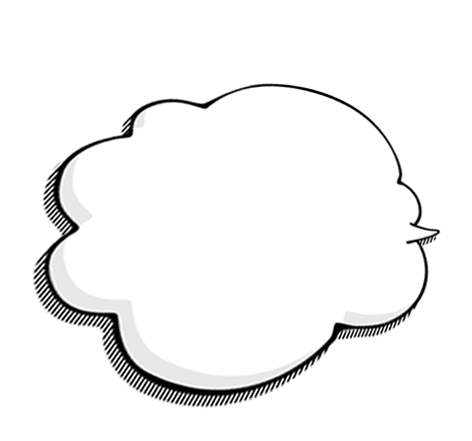 1
- Lập thời gian biểu theo mẫu..
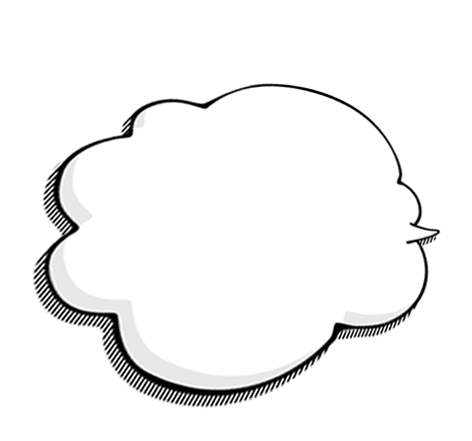 2
Quan sát tranh, kể lại các hoạt động của Nam.
1
Thảo luận nhóm
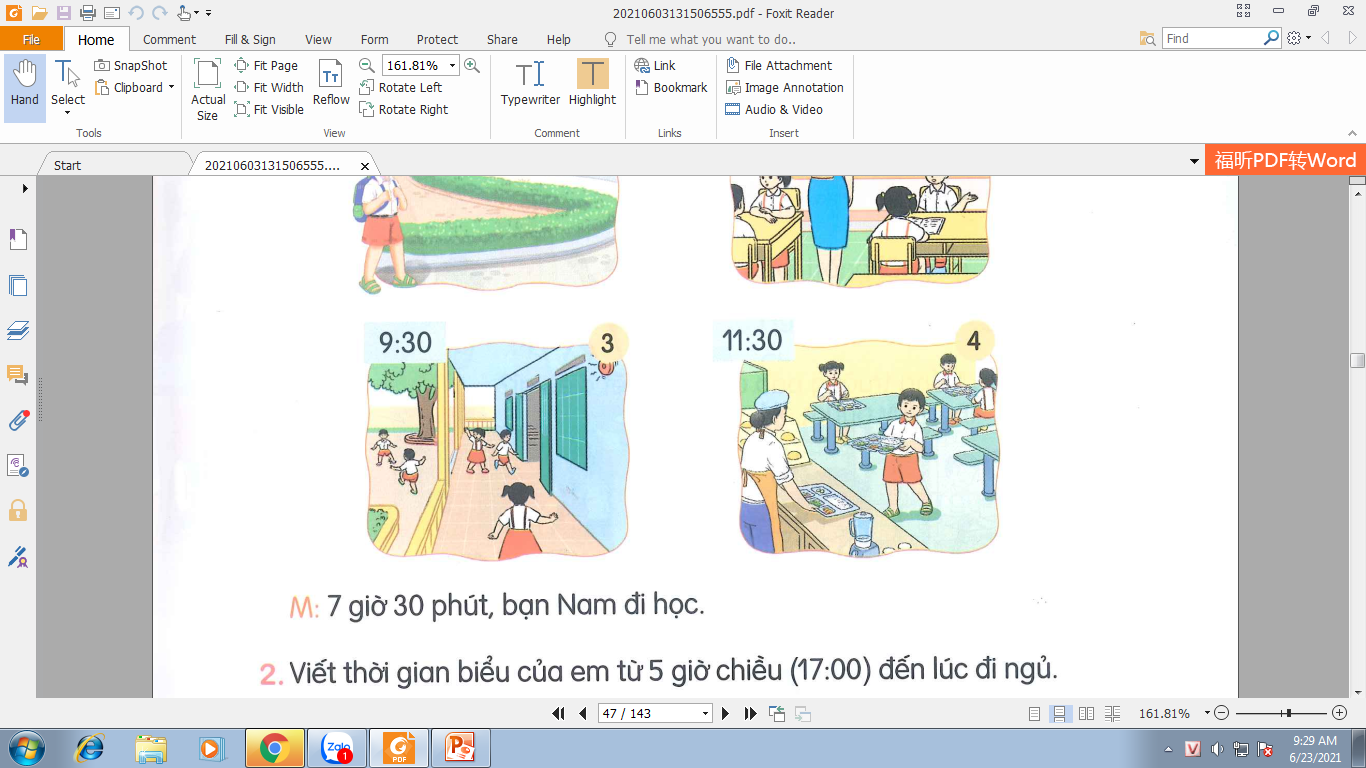 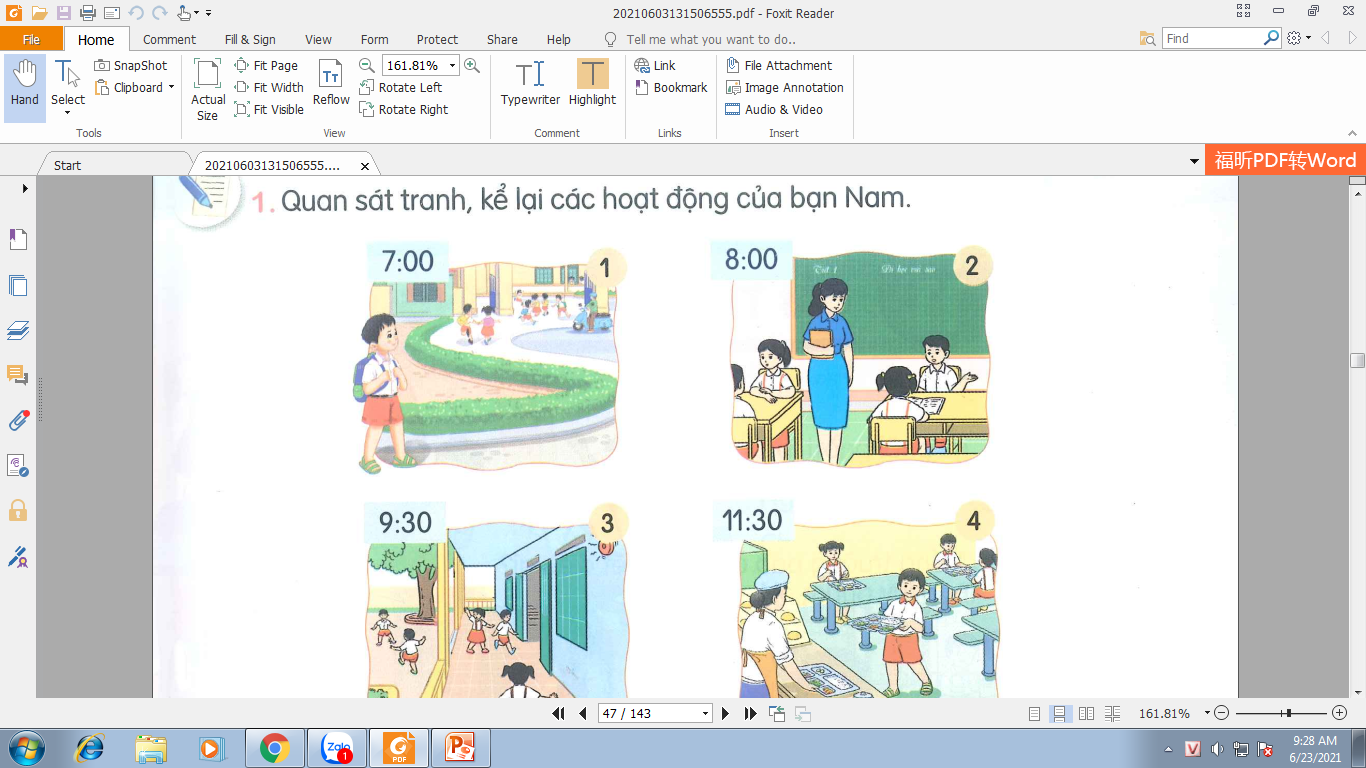 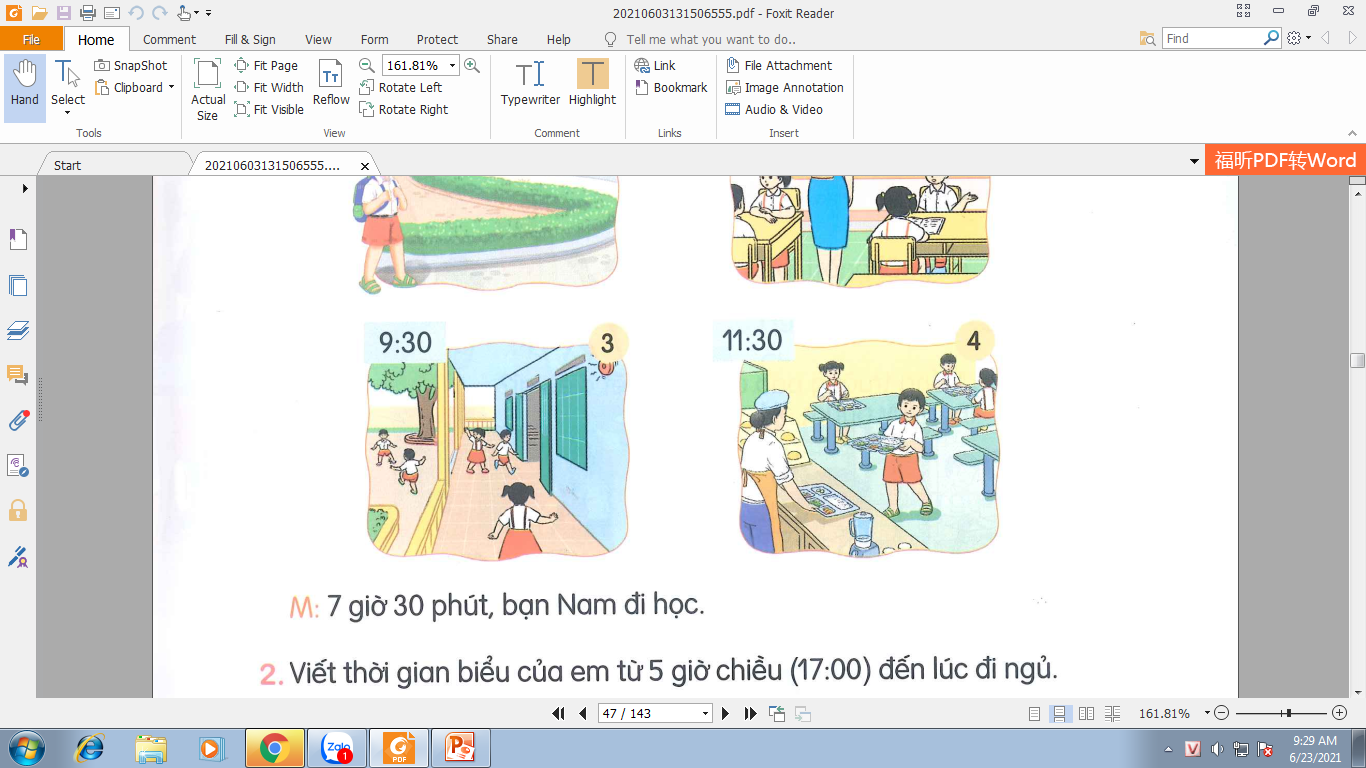 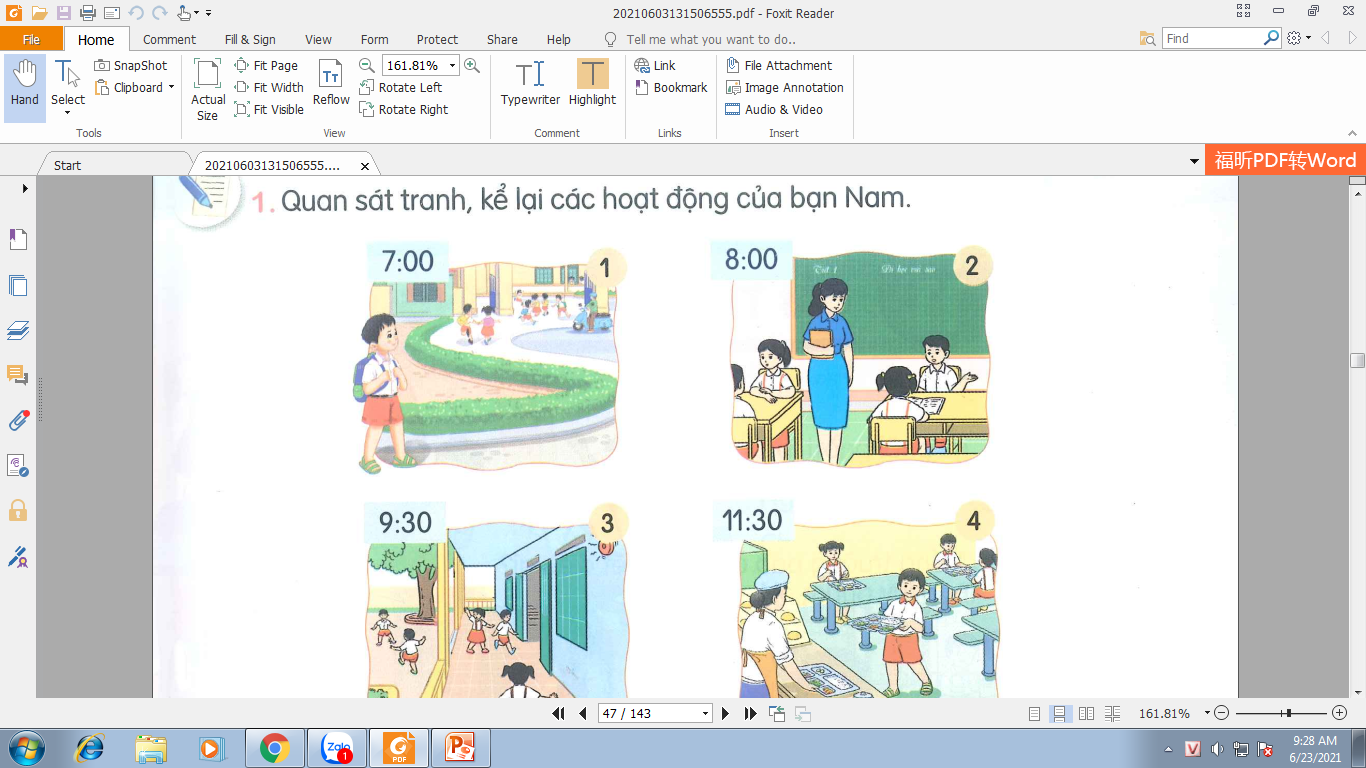 M: 7 giờ, bạn Nam đi học.
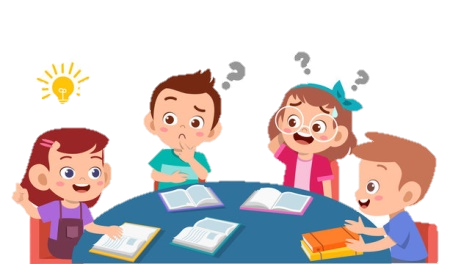 Quan sát tranh, kể lại các hoạt động của Nam.
1
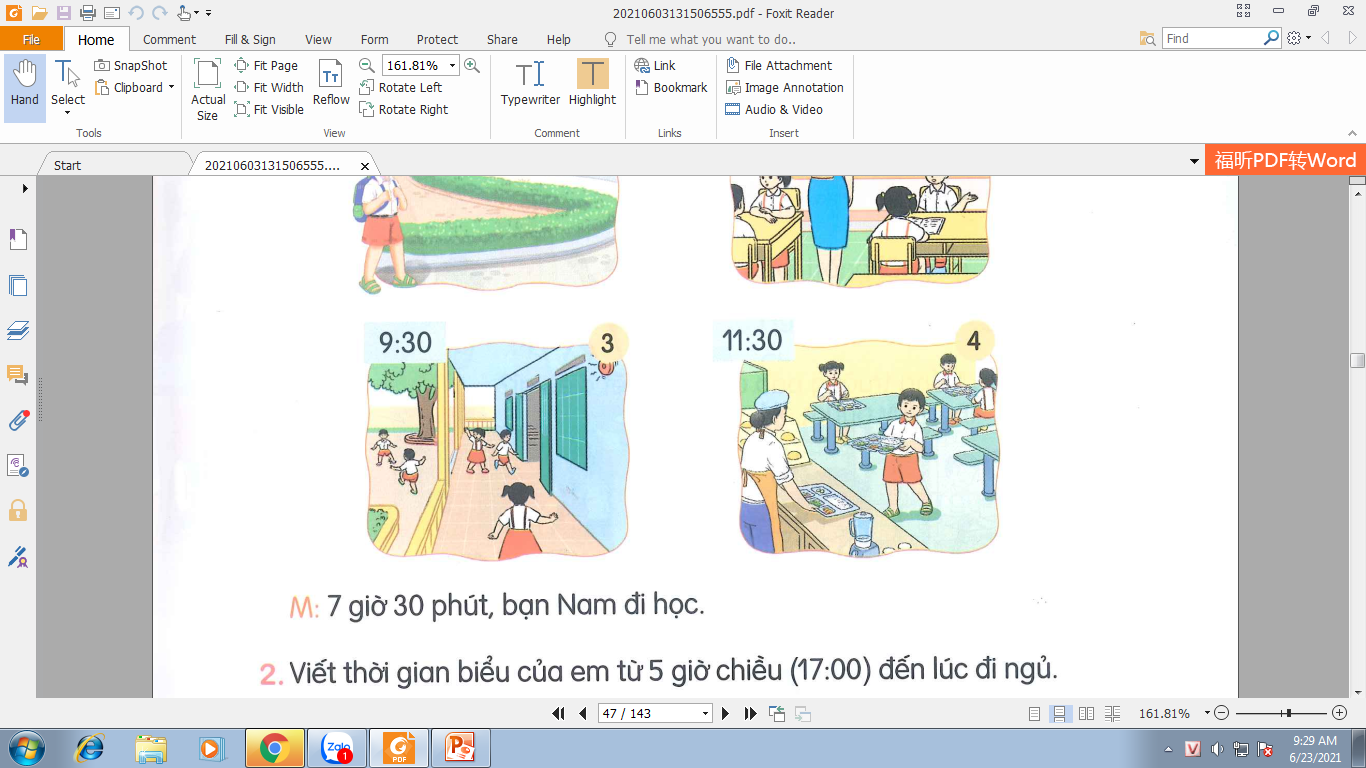 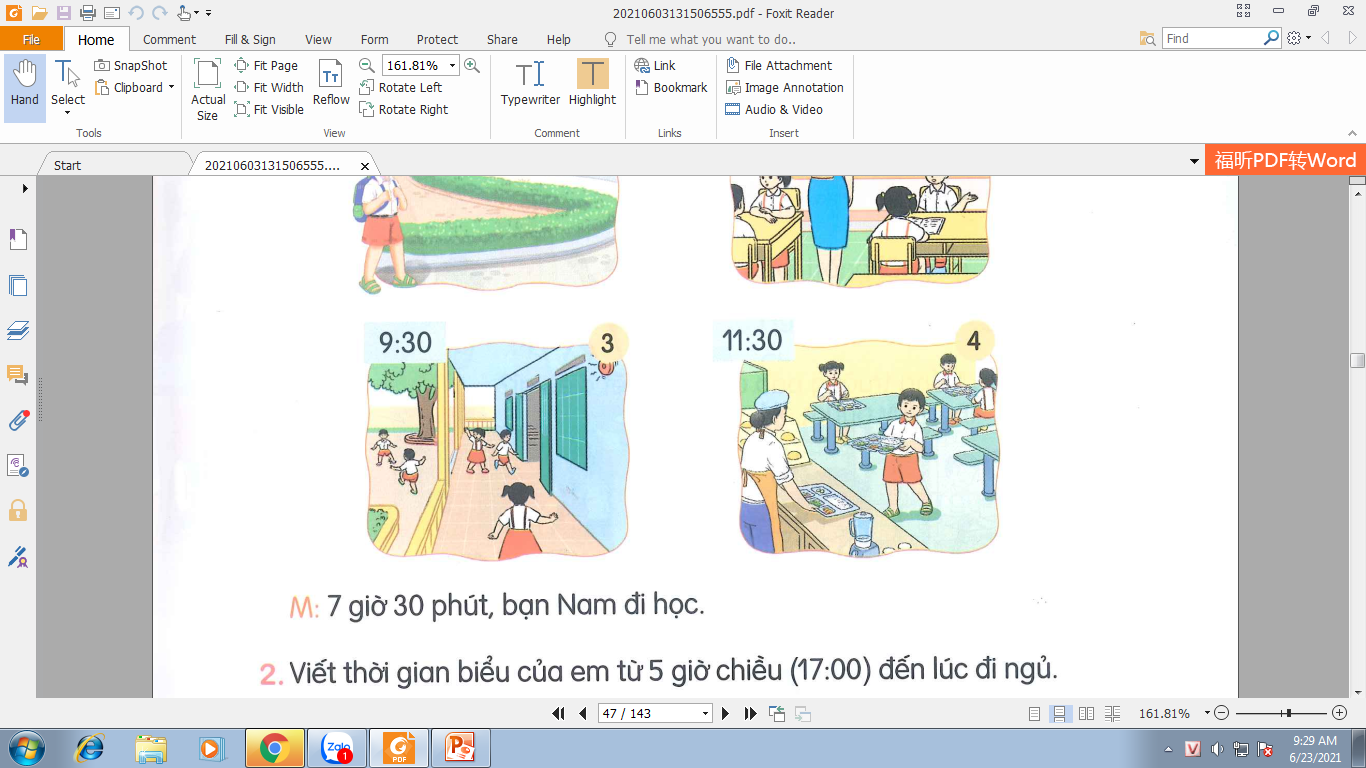 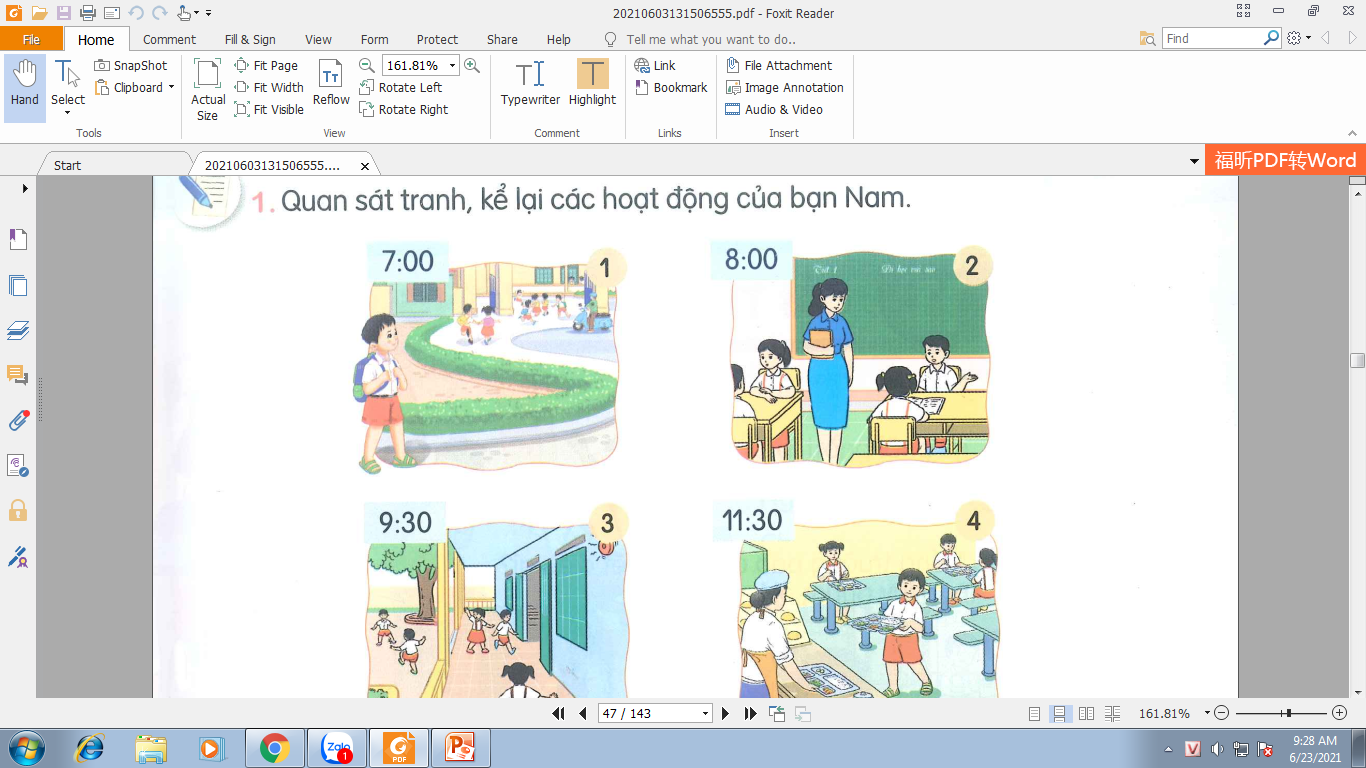 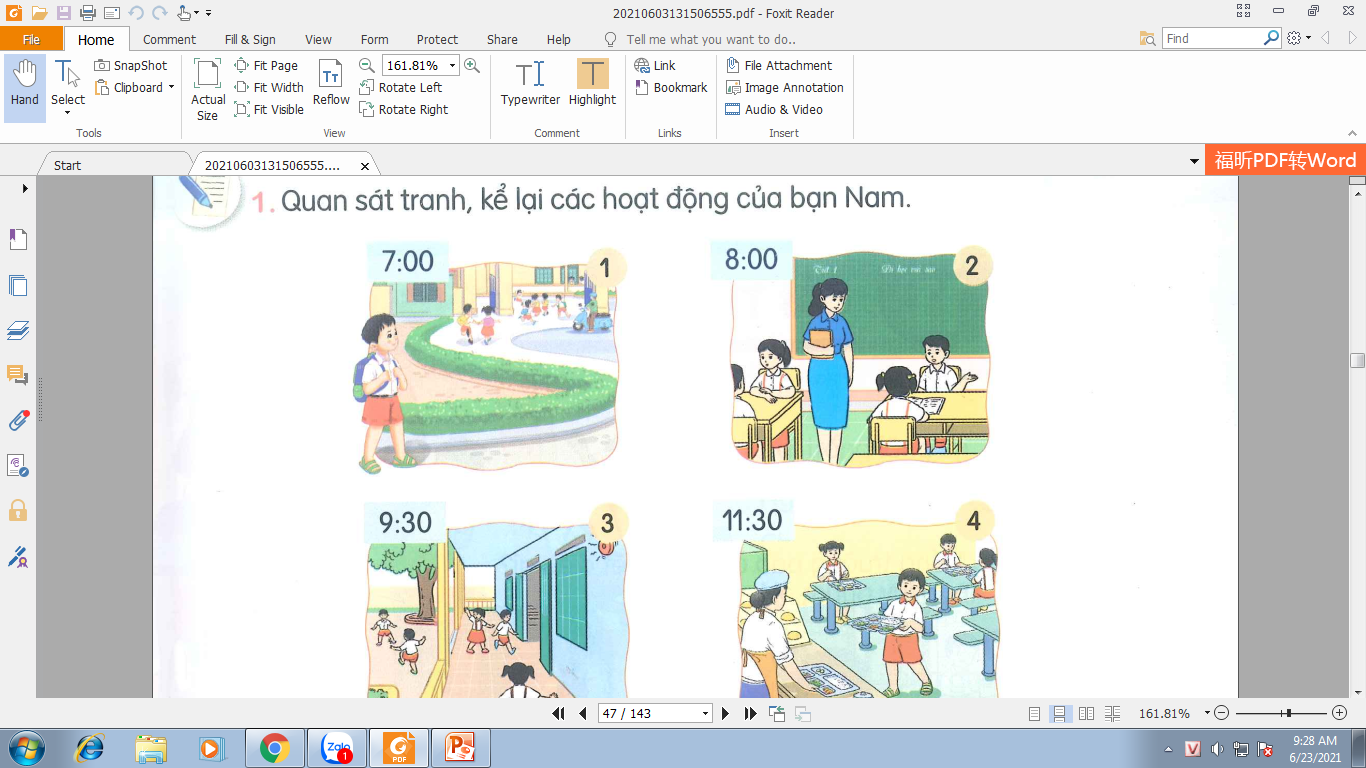 Bạn Nam đi học lúc 7 giờ sáng. Nam vào học lúc 8 giờ. Nam ra chơi lúc 9 giờ 30 phút. Nam ăn trưa vào lúc 11 giờ 30 phút.
2
Viết thời gian biểu của em từ 5 giờ chiều (17:00)
 đến lúc đi ngủ.
M: Thời gian biểu
2
Viết thời gian biểu của em từ 5 giờ chiều (17:00)
 đến lúc đi ngủ.
M: Thời gian biểu
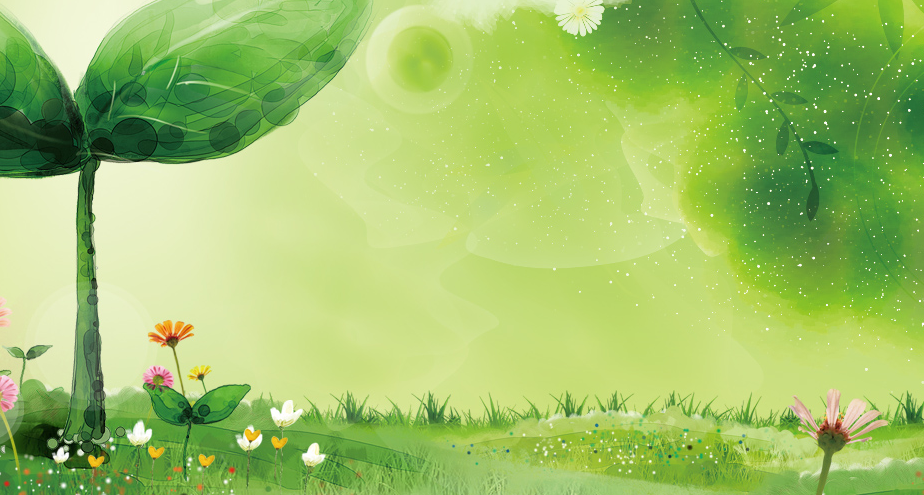 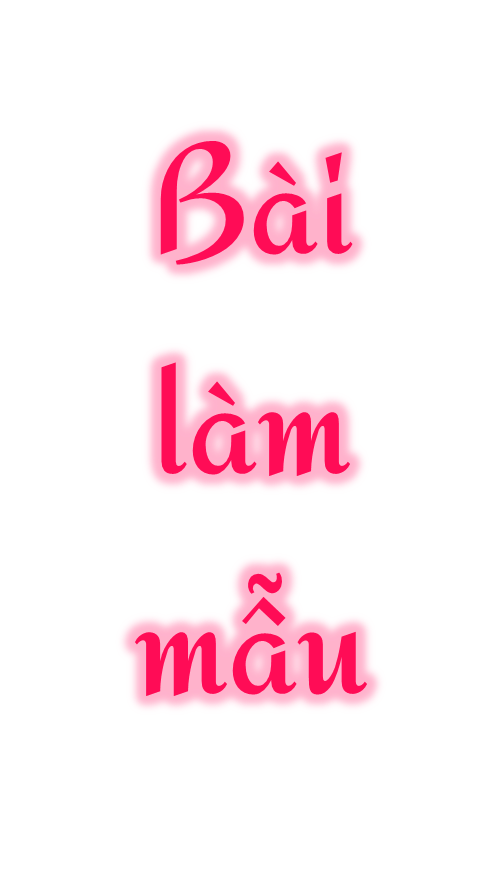 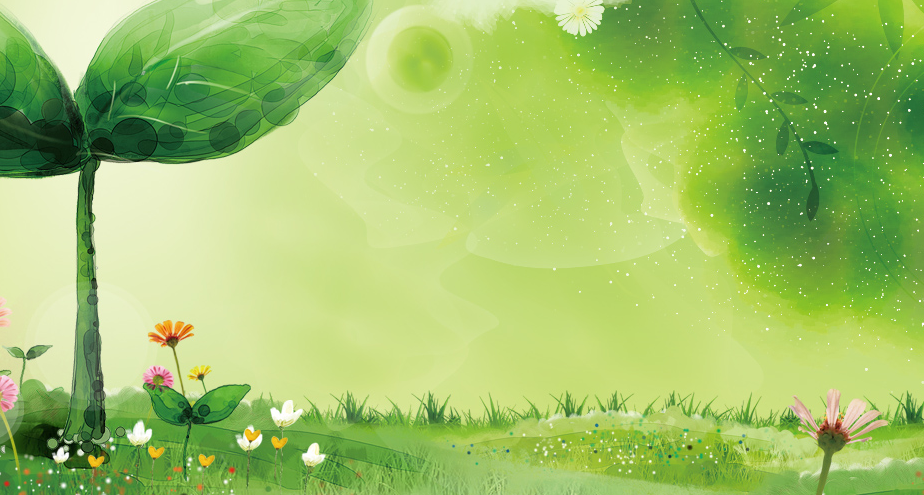 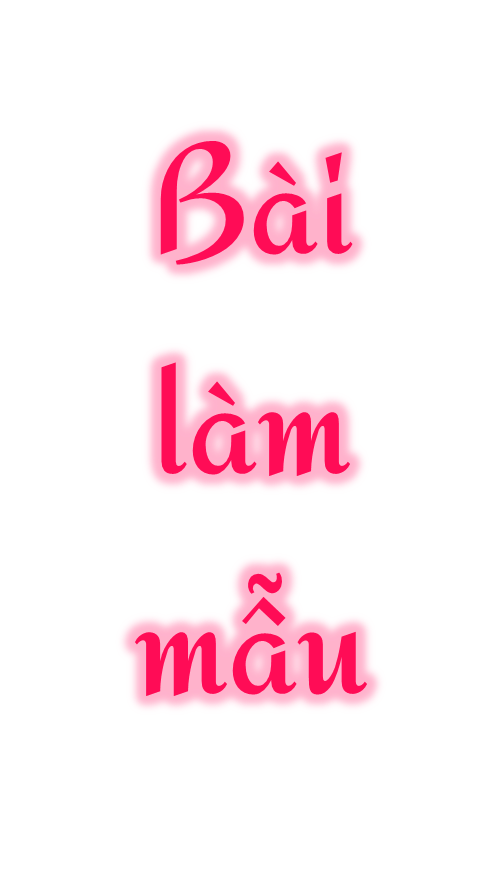 Thời gian biểu của Misa
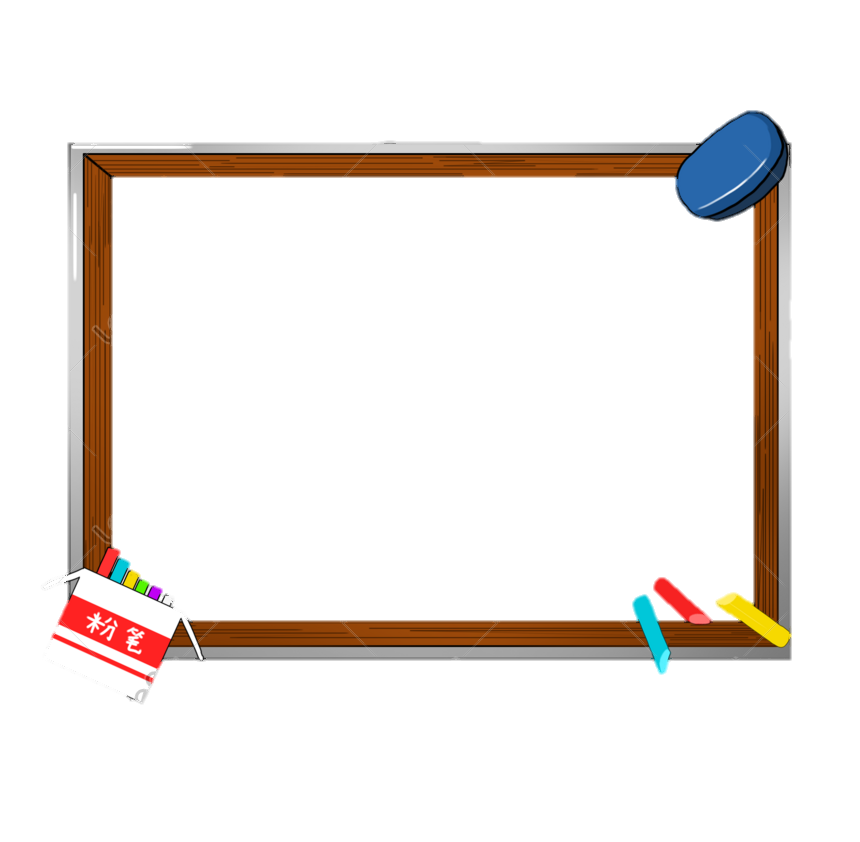 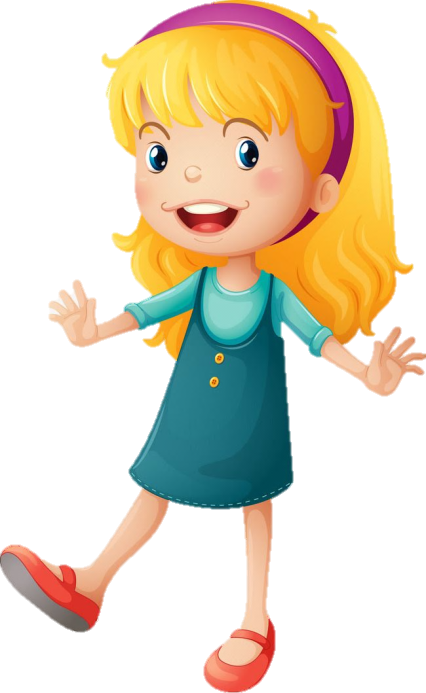 YÊU CẦU CẦN ĐẠT
- Quan sát tranh, kể lại các hoạt động với thời gian tương ứng.
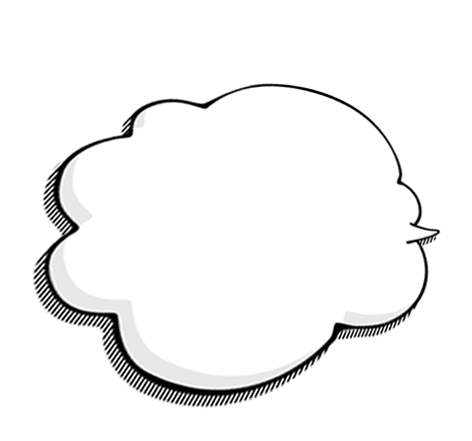 1
- Lập thời gian biểu theo mẫu..
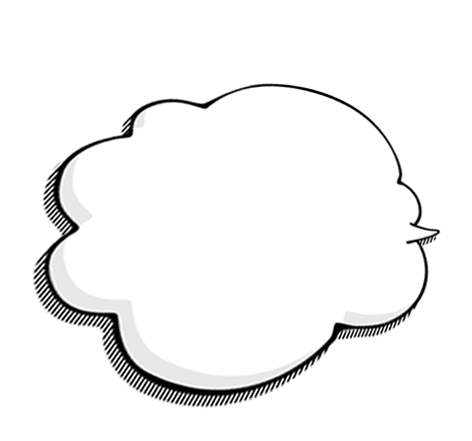 2
ĐỊNH HƯỚNG HỌC TẬP TIẾP THEO
- Lập thời gian biểu của em và đọc cho người thân nghe
- Thực hiện theo thời gian biểu
- Chuẩn bị bài sau
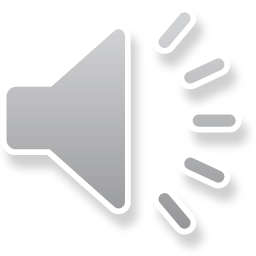 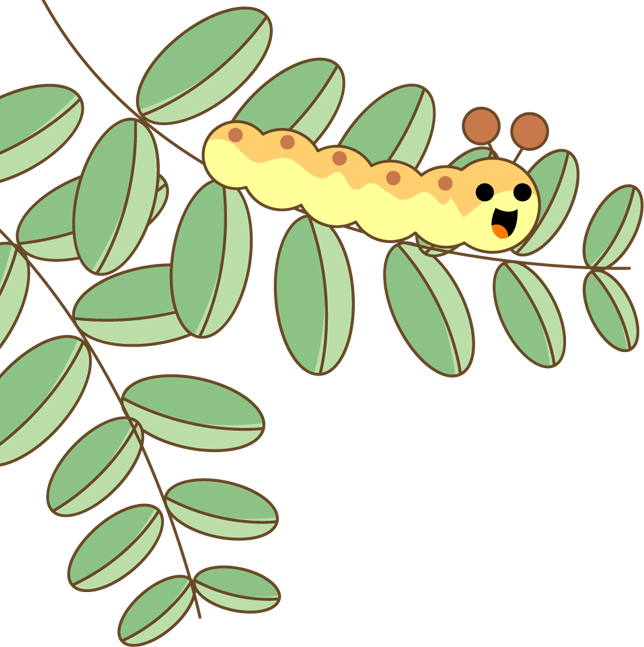 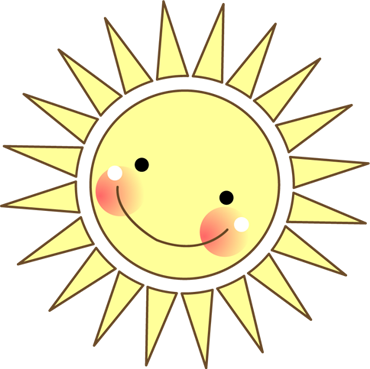 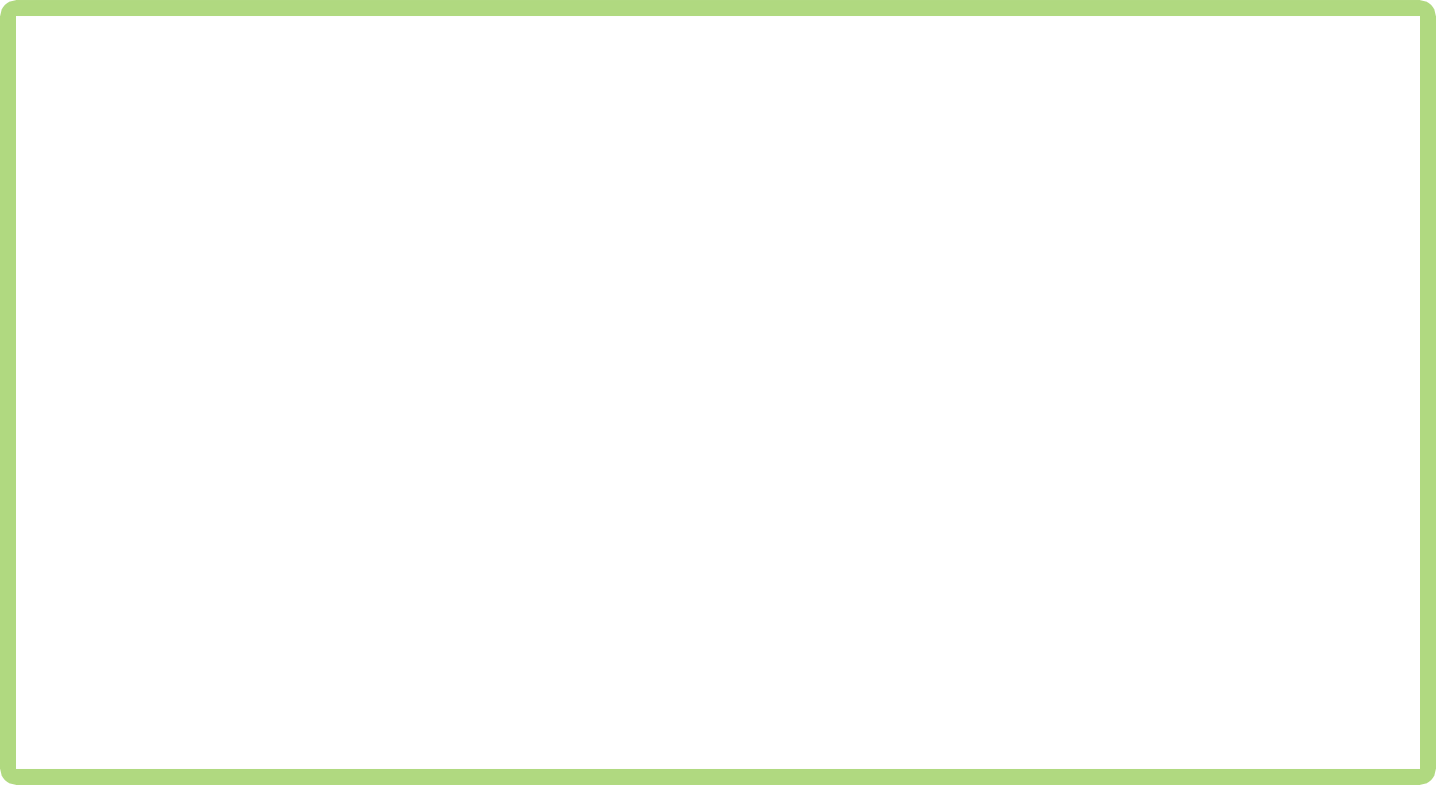 Tạm biệt và hẹn gặp lại 
các con vào những tiết học sau!
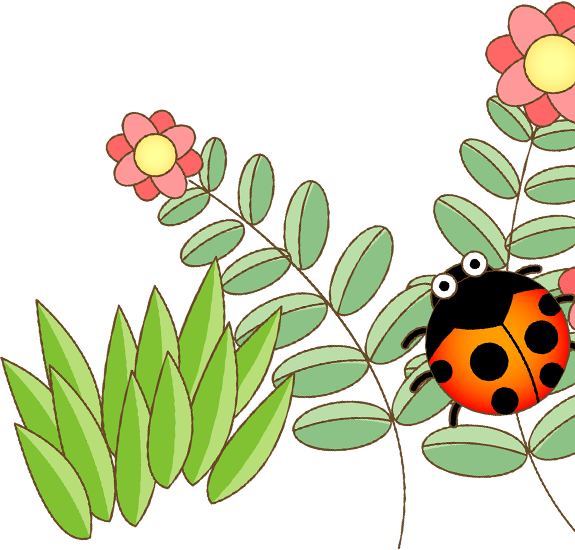 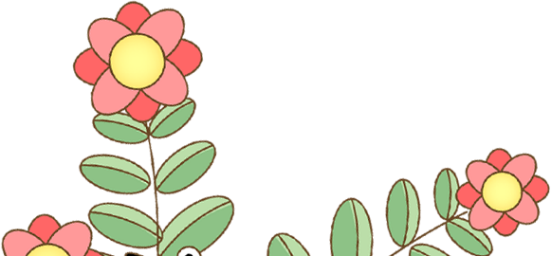 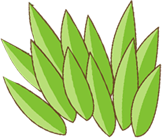 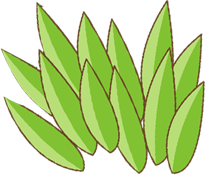 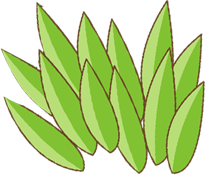 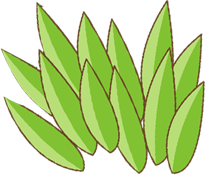 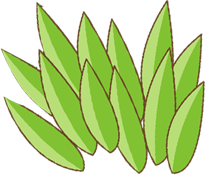 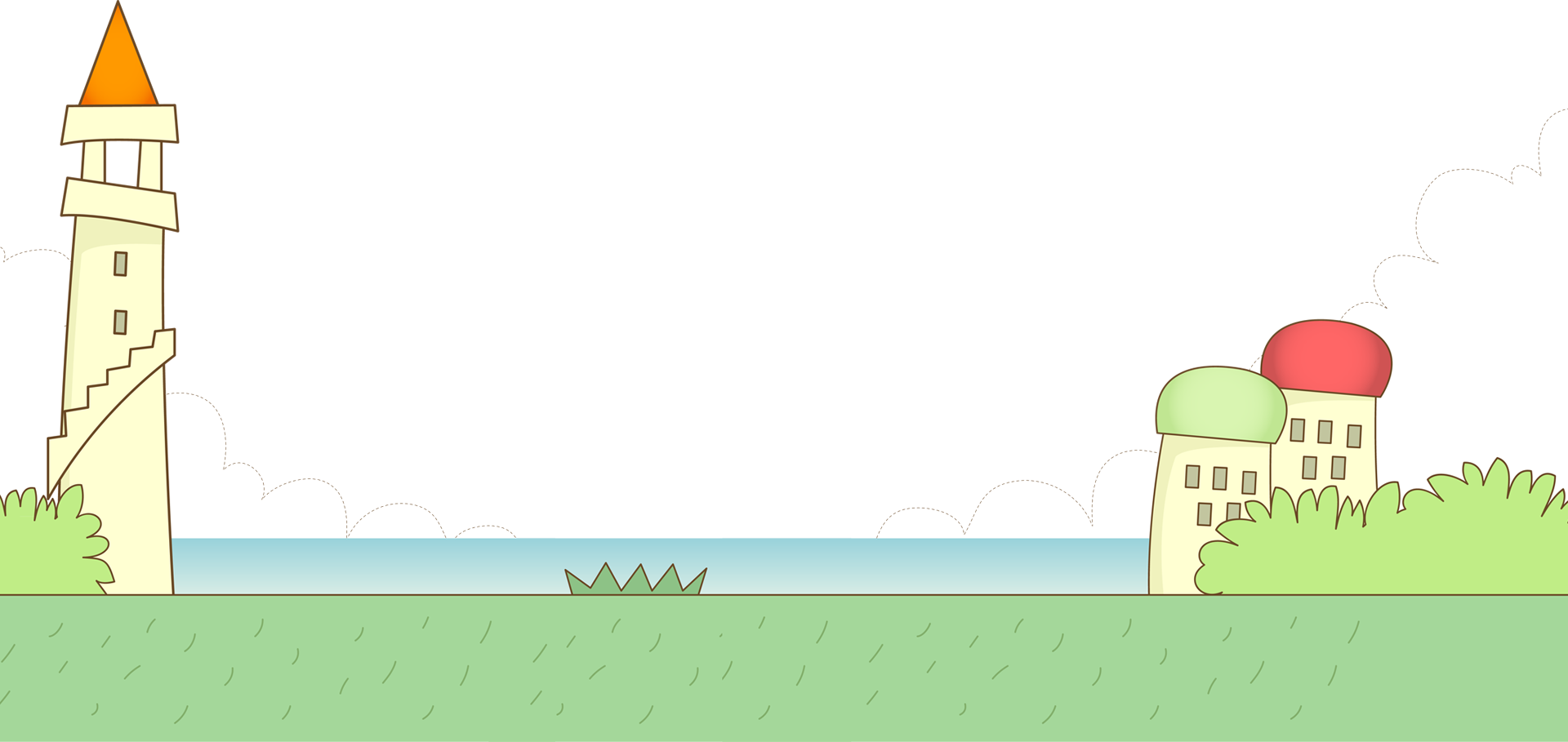